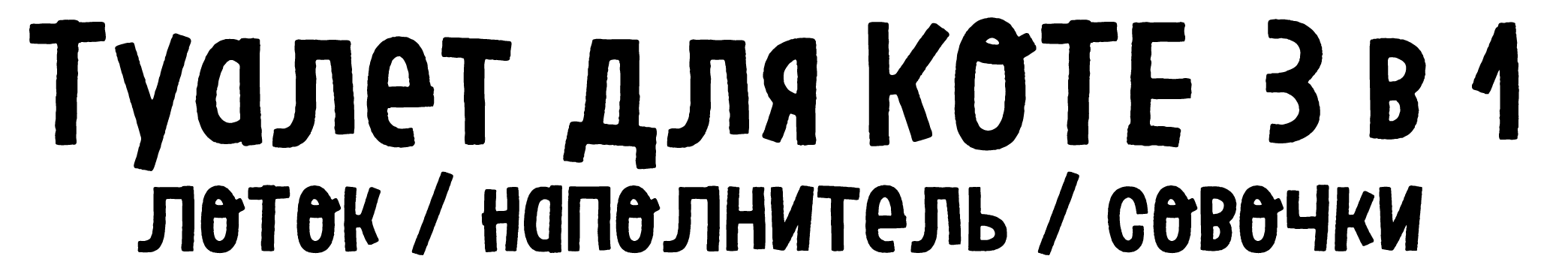 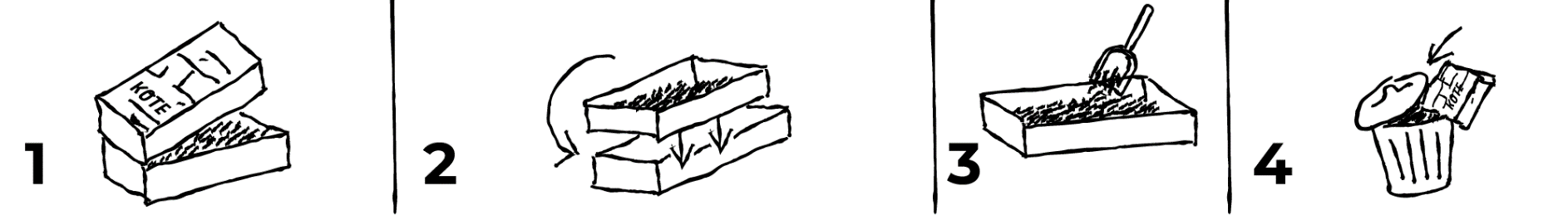 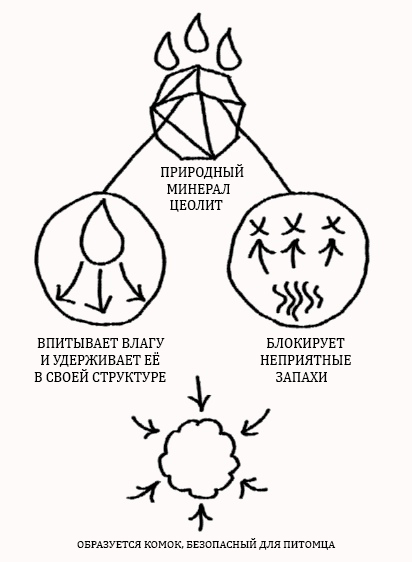 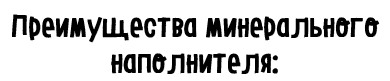 Высокий уровень абсорбции и удерживания неприятных запахов
Экологически чистый и безопасный в эксплуатации продукт
Не прилипает к лотку и шерсти животного
Нечастая замена лотка – 
раз в 7-14 дней
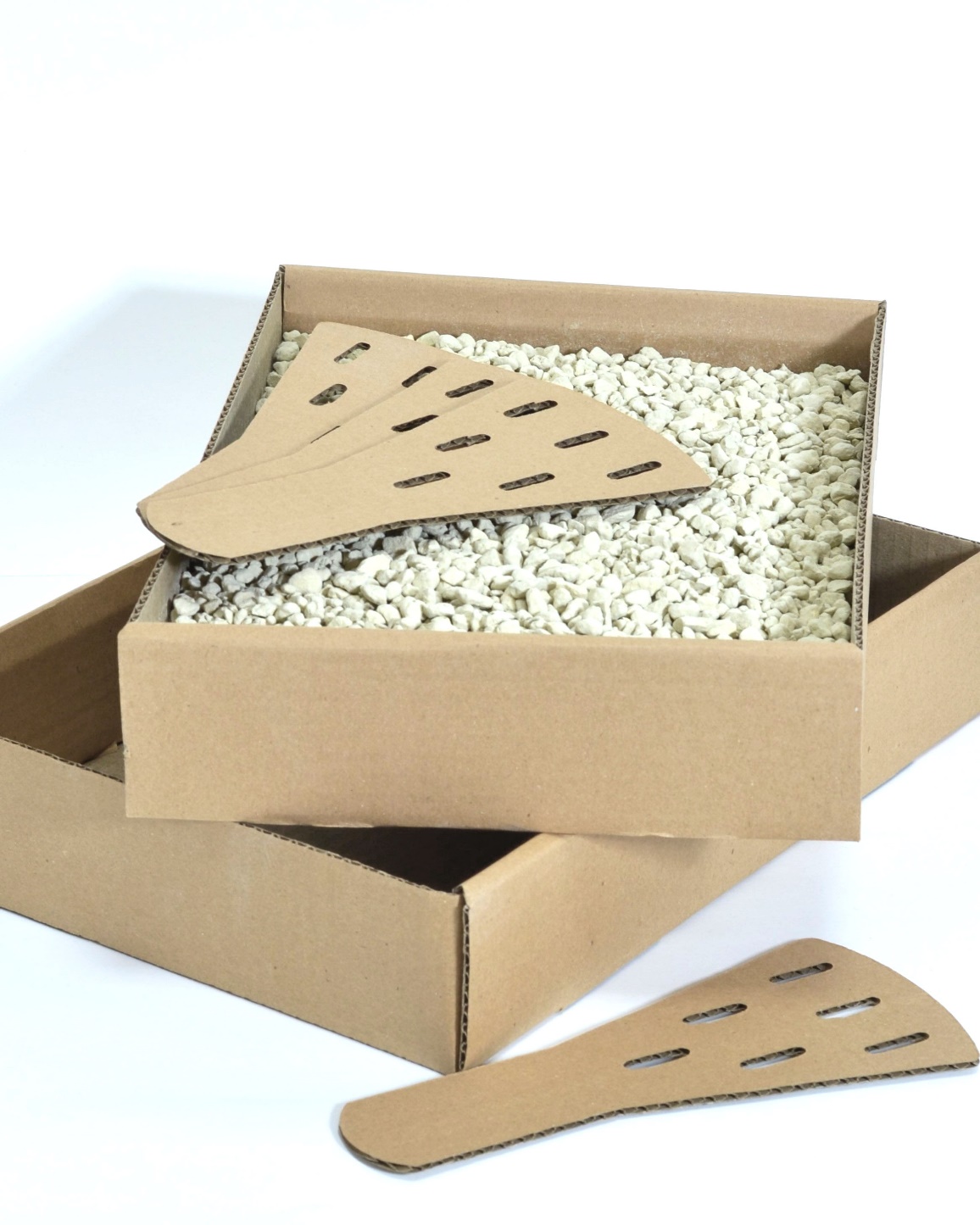 Домашние питомцы есть почти у половины российских семей. Чаще всего заводят кошек – 33%
Средний чек на зоотовары в России составляет  1 525 рублей
В списке расходов на питомцев – траты на наполнитель, одежду и амуницию, игрушки – 15%
Продажи товаров для животных выросли на Ozon за десять месяцев 2019 года на 226% относительно того же периода в прошлом году
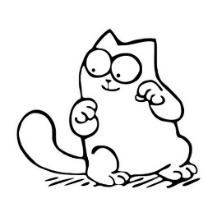 *данные исследования, проведенного аналитическим центром НАФИ в октябре 2019 года
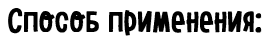 1
2
Снимите защитную пленку
Откройте крышку
3
Достаньте одноразовые совочки
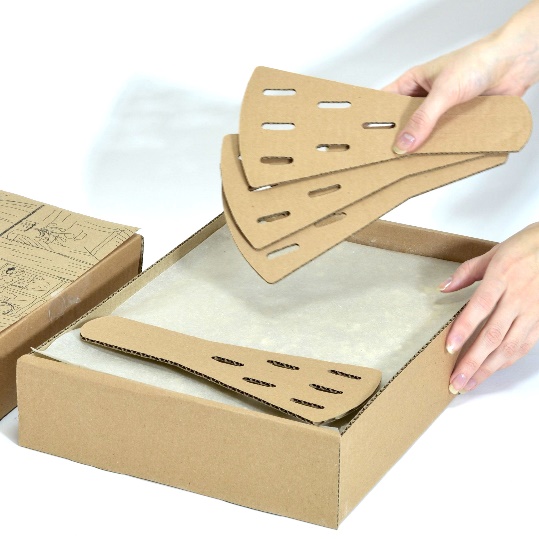 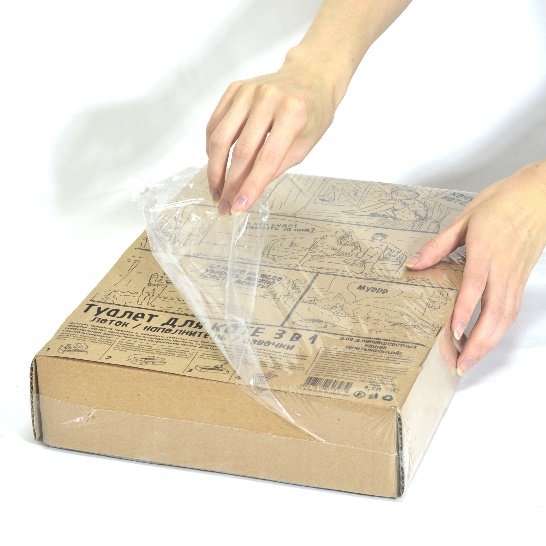 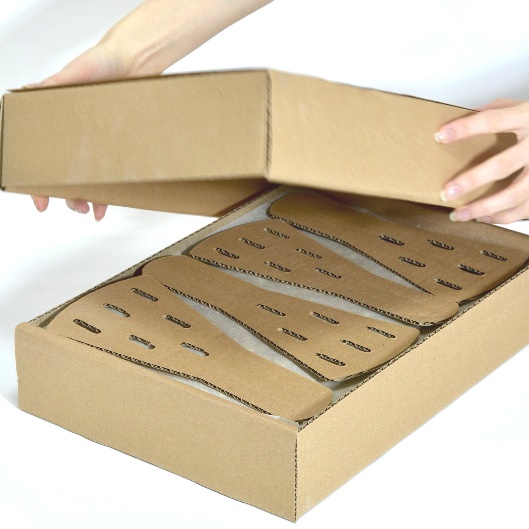 Ежедневно удаляйте твердые отходы
5
6
4
Вставьте лоток в перевернутую крышку
Закройте коробку крышкой и утилизируйте
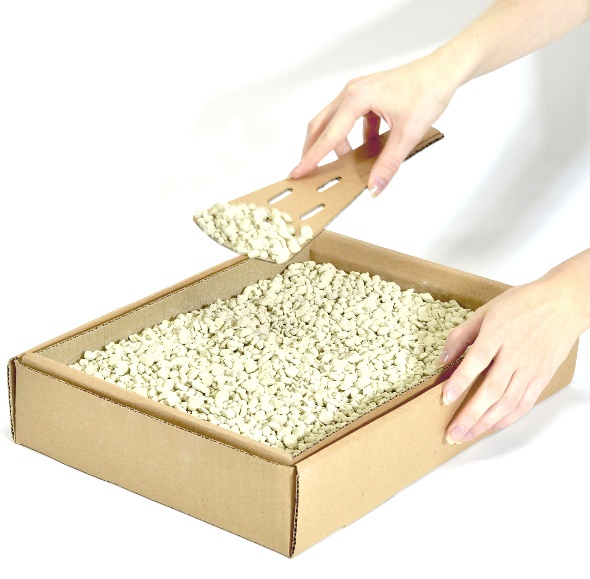 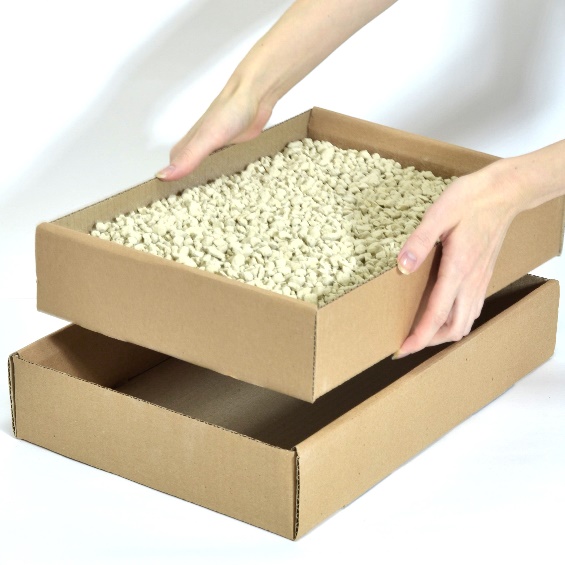 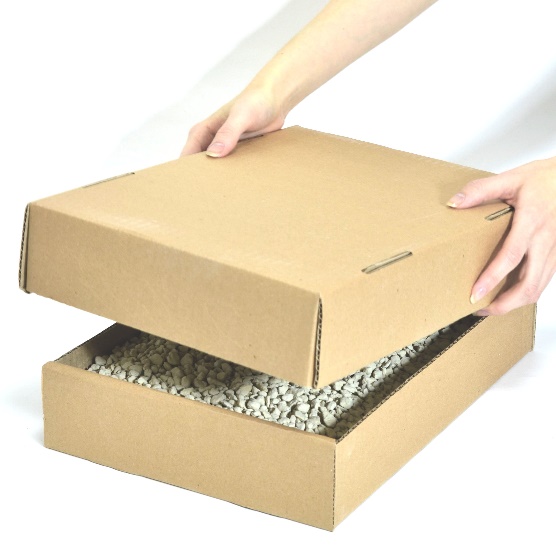 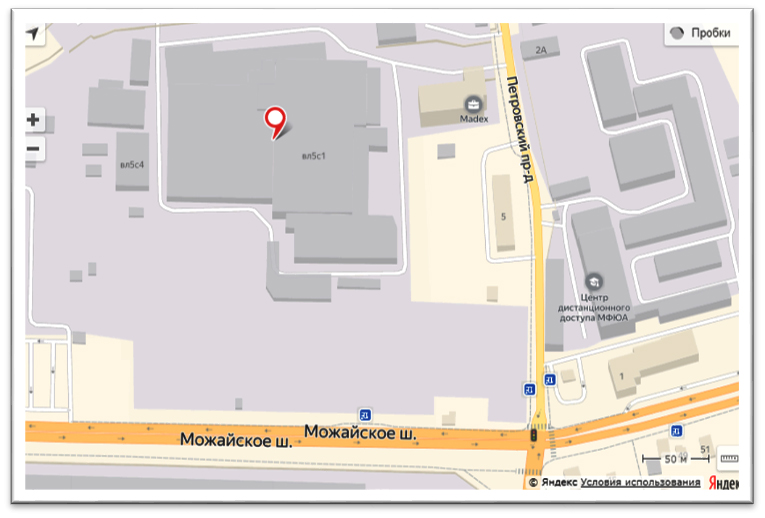 Адрес офиса: 
143050, Московская область Одинцовский район, 
д. Малые Вяземы, Петровский пр., вл.5, стр.1, этаж 5, пом. 500 

petkraft@yahoo.com

+7 (919)724-74-68
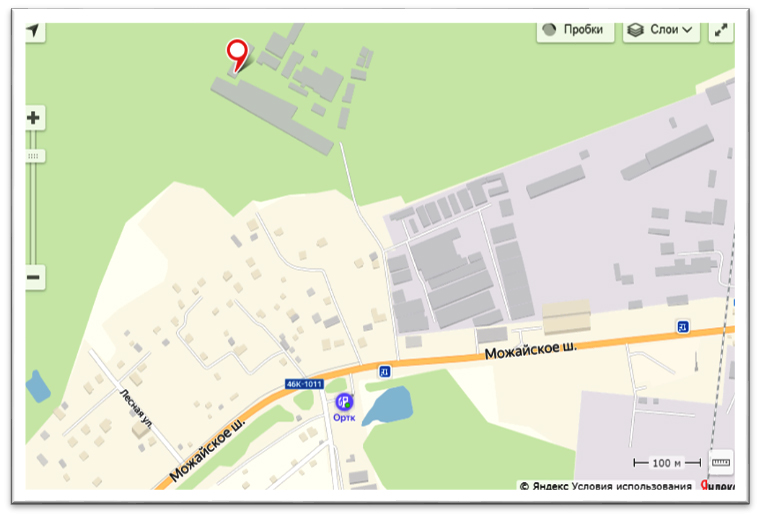 Адрес склада: 
143060, Московская область, Одинцовский район, п. Часцы, Можайское ш., стр. 197